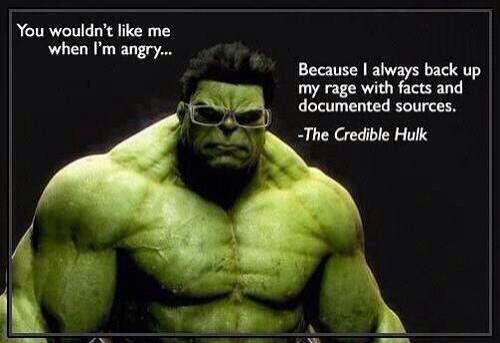 Questions?
Rewards
Delayed rewards
Consistent penalty
Hot Beach -> Bacon Beach
Sequence of rewards
Time to live
Stationary of preferences : getting rid of s0 on sequence for s1, s2 vs. s1’, s2’
Add rewards
Is there a chance that we could have some examples of code in class?
Array Lever[ 1,2,3,4,5,6,7,8,9,10 ] // Values for the lever
Array Actions[10][2]  // Current knowledge of the game (average for this lever, 					//how many times it has been picked)
Int curValue // Total rewards from current game
 
for(i=0;i<1000;i++) // 1000 iterations of this game
{
  if ( rand() == 0 ){ // Lets go exploring
    pickRandom()
  }else{
    int choice = findBestAverage(); // Iterates over actions array and spits 	 						  		 // out highest average reward
    Action[choice][2] ++ // Increment the number of times we chose this lever
    Action[ choice ][1] = Lever[choice] + Action[choice][1] / Action[choice][2] 								 // Mathing some Average
  }
}
 
return Action
The video mentioned a little about distinguish between supervised learning and reinforce learning. But not very clear. When combine the textbook, it seems the supervised learning judges the action correct or incorrect. But why do not judge is better than judge ? 
Qt(a) measures mean of previous rewards. Why not also track the standard deviation?
Epsilon = 0.01 is better than 0.1?
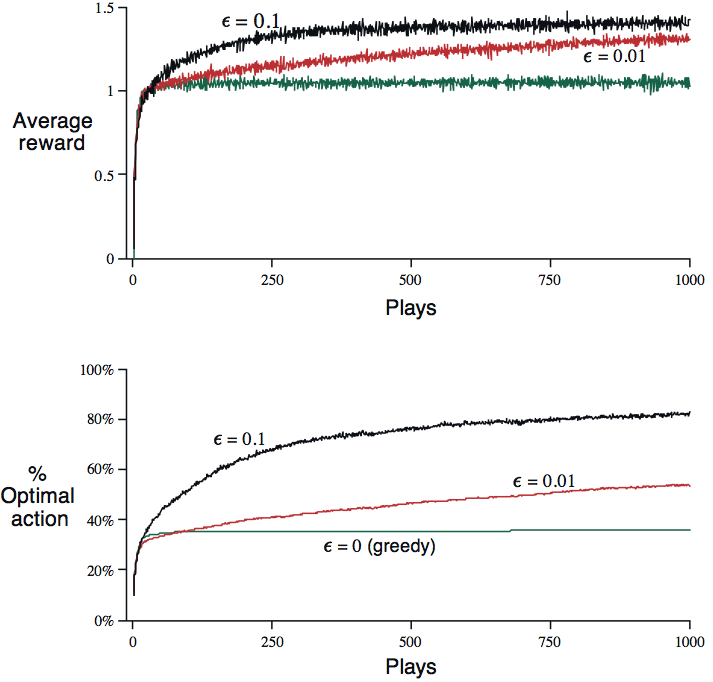 Step size: always less than 1.0?

Optimistic init vs. exploration

Static world vs. know when change vs. random change
Moving average
Weighting more recent more heavily
Utility functions
Action-Value Methods
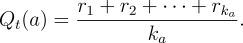 ε-greedy
Vs. running update?
Action-Value Methods
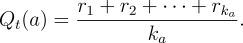 ε-greedy
Vs. running update?
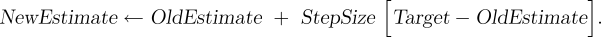 Softmax
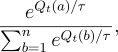 Gibbs / Boltzmann distribution
Action a on tth play
Temperature goes to zero 
(may be harder to set)
Nonstationary
Exponential, recency-weighted average


Learning rate can vary per step 
Why?
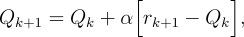 Nonstationary
Exponential, recency-weighted average


Learning rate can vary per step 
Why?
For convergence:
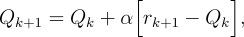 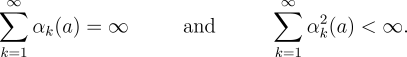 [Speaker Notes: Met for alpha = 1/k, but not for constant alpha]
Initialization
Optimistic
Pessimistic
Something else?
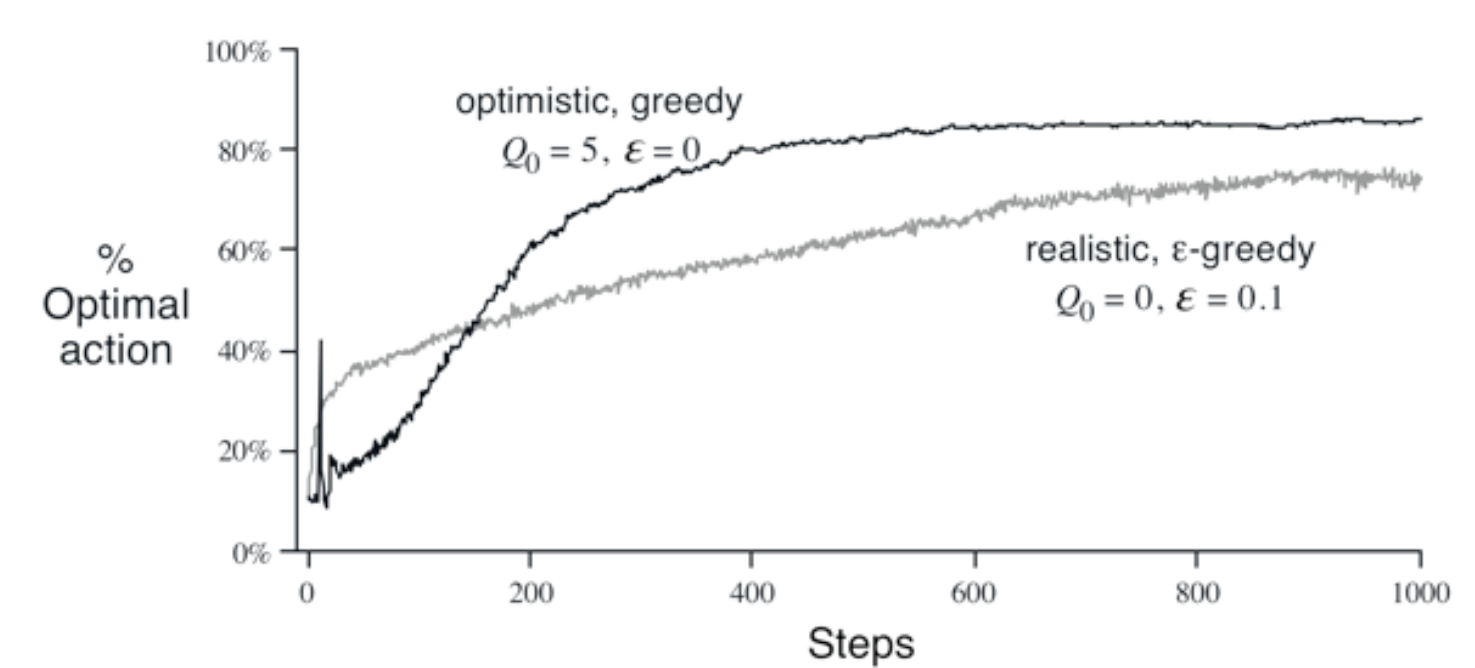 Teaching
http://www.youtube.com/watch?v=VTbbYLvhDSM
N-armed bandit
Multiple n-armed bandits (contextual bandit)
Reinforcement Learning